Pseudocode
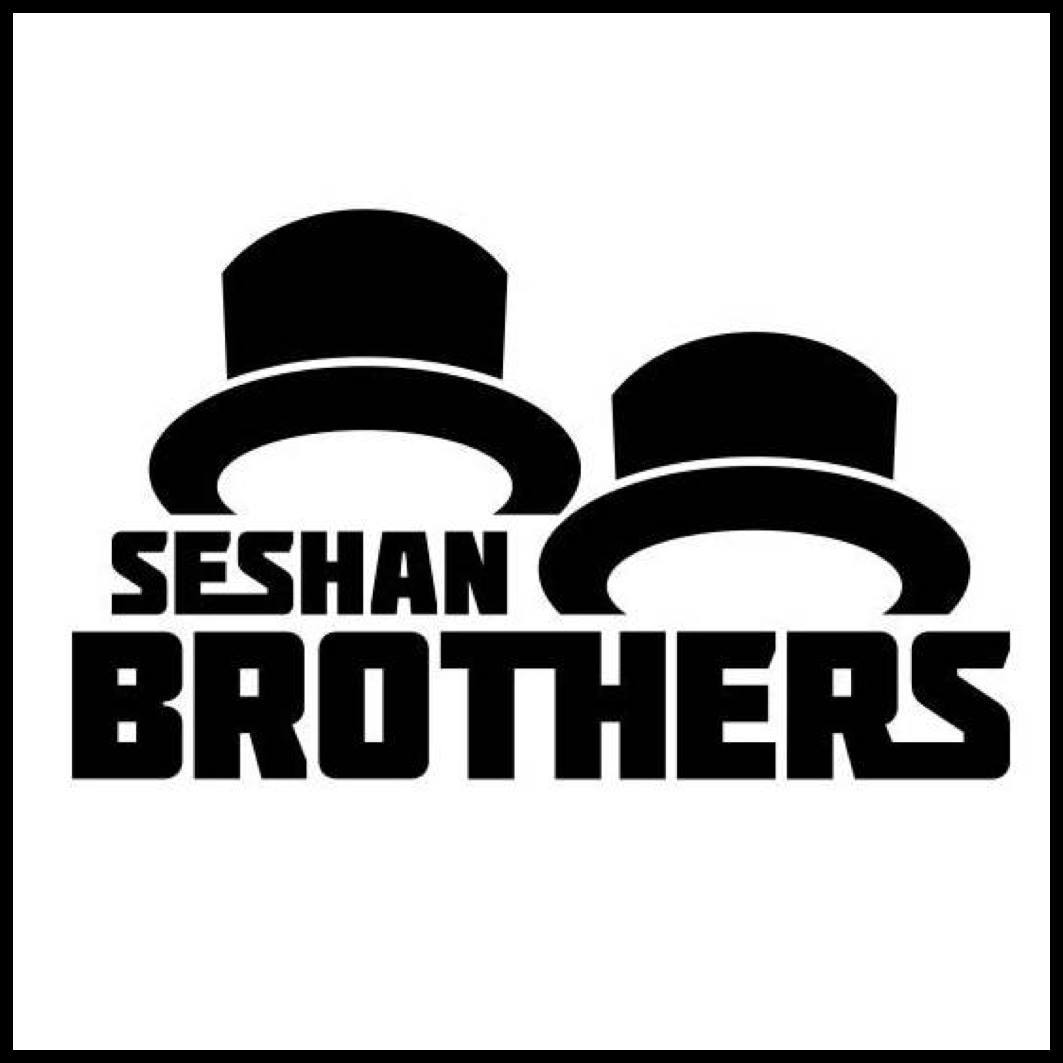 BEGINNER PROGRAMMING LESSON
Lesson Objectives
Learn what pseudocode means
Learn why you use pseudocode
Learn to write pseudocode for a common task
Learn how to plan programs for First Lego League
2
© EV3Lessons.com, 2016, (Last edit: 07/04/2016)
What is Pseudocode?
Robots follow directions that people give them. They need detailed, step-by-step instructions to complete a task. 
It is a set of detailed notes that the programmer can use to write the code when they are ready. 
It is not written in any particular programming language. Pseudocode can be in part English and part code. 
Pseudocode allows the programmer to communicate his/her plan with others
Pseudocode is detailed enough to create the actual code
3
© EV3Lessons.com, 2016, (Last edit: 07/04/2016)
Why is Pseudocode Important?
A great way to learn the importance of good pseudocode is to try writing instructions for something simple: 
How to make a sandwich, how to decorate a cake, how to plant a seed, etc.  
Students should write the instructions and then the teacher should follow them.  
Then compare the results. 
Some examples of student responses for a peanut butter and jelly sandwich:
Student 1 wrote: “Put the peanut butter on the bread”.  So the teacher placed the entire jar on the slices of bread.  
Student 2 wrote: “Take bread and spread the peanut butter on it”. So the teacher spread peanut butter on the entire loaf.
Student 3 wrote: “Take 2 slices of bread and spread peanut butter and jelly on them”.  So the teacher spread peanut butter and jelly on both sides of both slices.
Communicating instructions well is important! 
4
© EV3Lessons.com, 2016, (Last edit: 07/04/2016)
Sandwich Pseudocode Solution
Take exactly two pieces of bread.
Take one piece of bread that is not covered with peanut butter on any side and use a knife to spread peanut butter on one side
Take a  second piece of bread that is not covered with jelly on any side and use a knife to spread jelly on one side
Place the jelly side of the second piece of bread against the peanut butter side of the first piece of bread.
Place the combined pieces of bread on plate
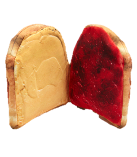 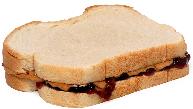 5
© EV3Lessons.com, 2016, (Last edit: 07/04/2016)
Writing Pseudocode for a Robot
6
© EV3Lessons.com, 2016, (Last edit: 07/04/2016)
Sample Pseudocode for a Challenge
Goal: Robot needs to go once around a square box. It starts at the line and faces north. It will end on the line facing north.
Step 1: Go forward 10 inches
Step 2: Turn left 90 degrees
Step 3: Repeat steps 1 and 2 three more times
You can write this pseudocode on a piece of paper or even in a comment block inside the EV3-G code.
Use the pseudocode to program the solution
N
7
© EV3Lessons.com, 2016, (Last edit: 07/04/2016)
Pseudocode FOR A SET OF MISSIONS
If you have a series of missions for your robot to complete, planning ahead can be a big help.
You can draw out the path your robot needs to take and then write out the instructions for the robot step-by-step
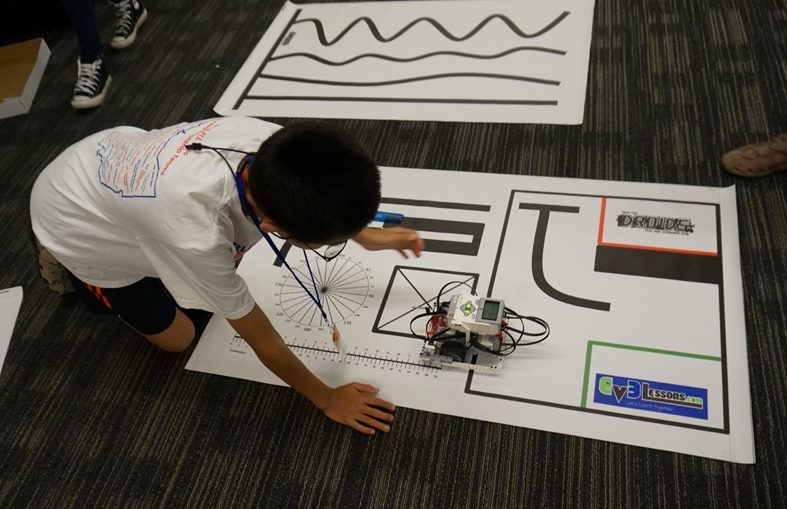 8
© EV3Lessons.com, 2016, (Last edit: 07/04/2016)
Sample PLANNING TOOLS for First Lego League
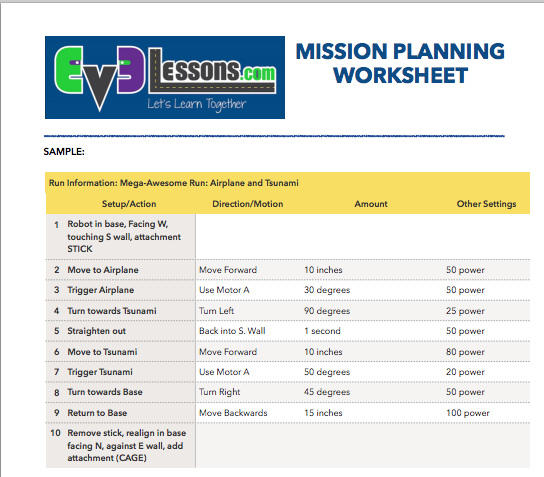 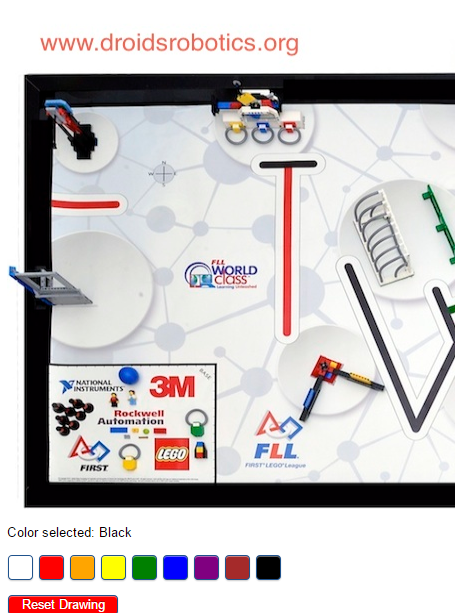 Both these resources are available on EV3Lessons.com
9
© EV3Lessons.com, 2016, (Last edit: 07/04/2016)
Credits
This tutorial was created by Sanjay Seshan and Arvind Seshan
More lessons and resources are available at www.ev3lessons.com
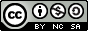 This work is licensed under a Creative Commons Attribution-NonCommercial-ShareAlike 4.0 International License.
10
© EV3Lessons.com, 2016, (Last edit: 07/04/2016)